Norfolk State University
Student Orientation
Welcome to the NSU Work-Study Program
Only students who have been awarded work-study can participate in the work-study program. Students are expected to adhere to guidelines and deadlines.
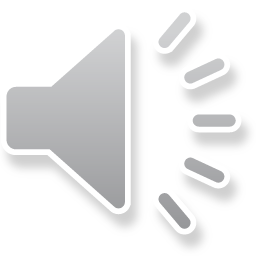 Work-Study Funds
Work-Study funds, unlike other forms of financial aid awards, are earned as the student works the contracted hours. Therefore, work-study does not count toward your tuition balance.
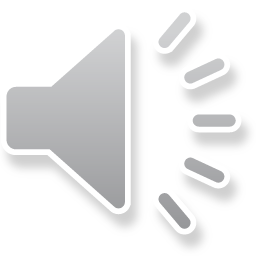 Work-Study Payment
Student are paid based on job duties. Students are paid $12 per hour. 
Checks are issued between the hours of 8:30 a.m. – 4:30 p.m., Monday through Friday at the Cashier’s Office. 
Checks can not be processed early. 
DIRECT DEPOSIT IS HIGHLY RECOMMENDED!
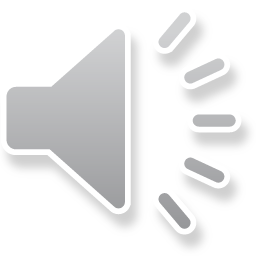 Types of Work-Study          Institutional/Virginia
Students will not be able to work in any area that generates money on campus………
(For Ex: Housing, Athletics, Student Activities, Fitness Center, Child Development Center, Spartan Card Office, Band, International Programs, Printing Services and the Brambleton Center….

Please keep in mind there are plenty of other places to work on campus…..
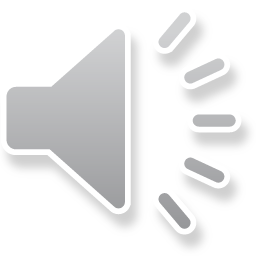 Federal Work-Study
Students awarded Federal Work-Study may work in any area posted on the online Work-Study job site: 

Jobs can be found online at: http://webapps.nsu.edu/workstudy
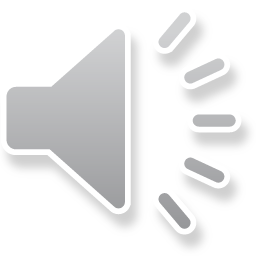 Hours:

 20/6  RULE - ALL students may work 20 HOURS PER WEEK, no more than 6 hours a day,  EXCEPT  IN THE SUMMER.

Timesheets are due every other week according to the pay schedule. Timesheets are submitted electronically by supervisors. 

Students may not work past the contracted date or over their award amount. If you do, your department is responsible for paying you.
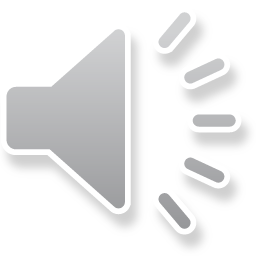 The Process-Before you work! (New Students)

Students must be awarded work-study.
Note:  An award is not a guarantee of a job.
Students must complete the orientation.
Students must find a job and be hired.
Students must complete the work-study packet with the supervisor and return it to the Work-Study Coordinator. 
Returning student only need to submit a Placement Card and the COVID-19 Attestation Form. 
Students must sign and return the contract.
Students must be registered for 6 or more credit hours during the Fall and/or Spring term. 
Students cannot work more than one job.
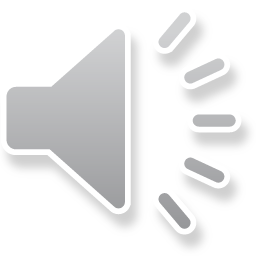 The Work-Study Packet
You must complete a work-study packet with the your supervisor and return the forms to the Financial Aid Office for processing. A packet consists of the following forms:
Placement Card 
I-9 Form
VA-4 and W-4 Tax Forms 
HR1 Form 
Employee Data Form 
Direct Deposit Form 
Statement of Confidentiality/Pay Schedule (Keep)
Class Schedule
COVID Attestation Form
**Must have two forms of ID: Social Security Card & Drivers License)**
(Social Security card must be one of the forms of ID)
       (Return the packet to the Financial Aid Office)
Work-Study Forms can be found online at: https://www.nsu.edu/financial-aid/work-study/forms 
You cannot begin working until you have returned a signed contract to the Financial Aid Office.
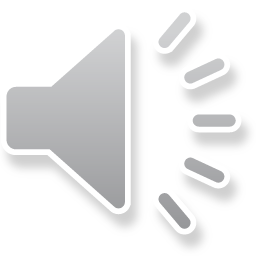 Federal/State Tax Forms(W-4/VA-4)
Tax forms are to be completed by the student.
There can be no mistakes, errors, or white-out on tax forms.
The student must use a permanent address, not a campus address.
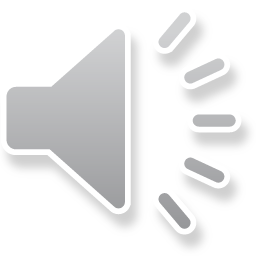 I9 Form/Employment Eligibility Verification
You will need to show two original ids for verification unless you use a passport.  (see List of Documents)
One ID needs to be a picture ID
You will need your social security card for verification. 
Make sure you sign in section 1 and your supervisor will complete and sign section 2.
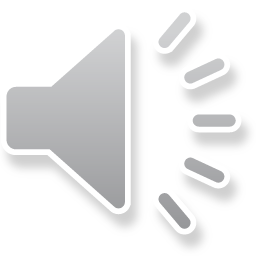 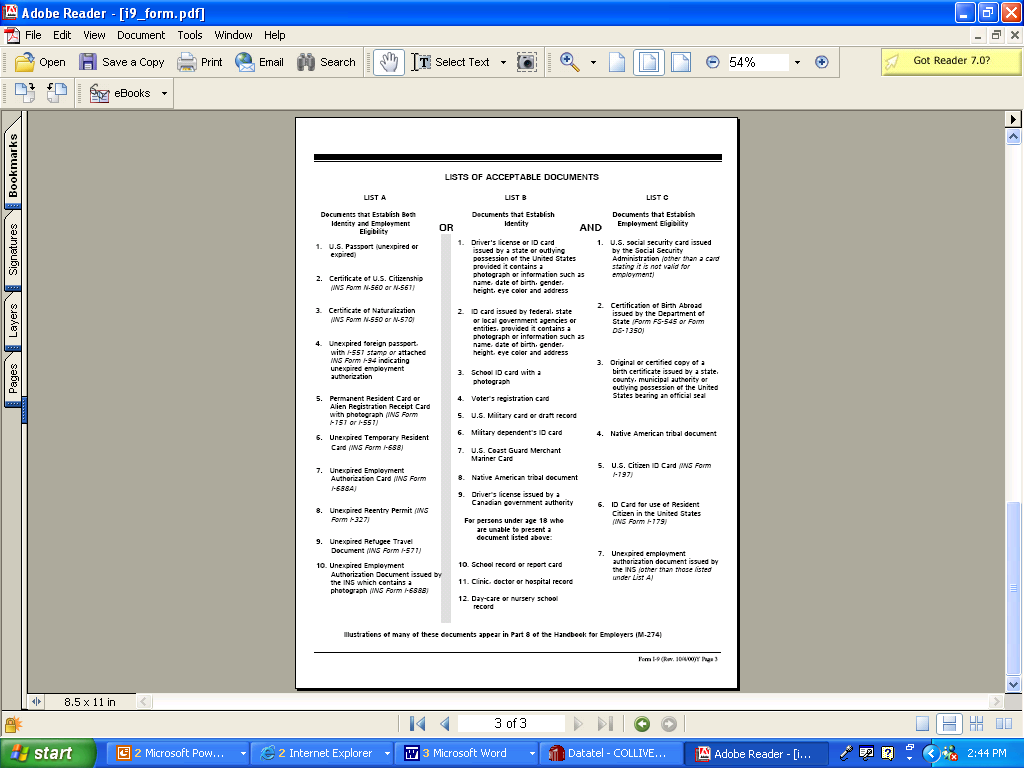 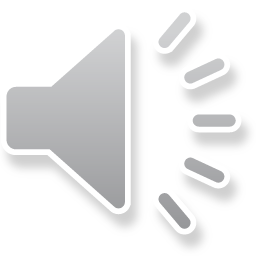 Timesheets and Contracts 
These forms will be generated after the completed a work-study packet and submitted to the financial aid office for processing. The contracts will be electronically sent to the supervisors. 

Your supervisor will have access to your timesheet once you have submitted the contract to the Financial Aid Office.
	YOU CAN NOT START WORK UNTIL YOU SIGN AND RETURN THE CONTRACT.
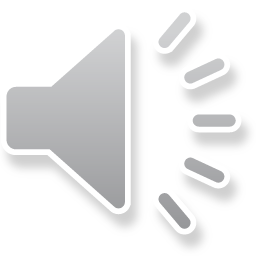 Timesheets Cont.
Ensure you never go over the initial total hours.
Keep track of your time by subtracting weekly hours from initial total hours.
Timesheets will not be accepted late.  Late timesheets are processed with next pay period.
Make sure you keep copies of the contract and timesheet for your records. Do not go over that amount.  You can not be paid over that amount.
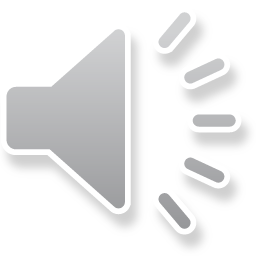 What’s  Next?
You should now be searching or interviewing for a job.
If you have been hired, you can submit the work-study packet to the Financial Aid Office.
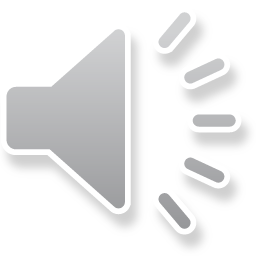 Contact Information:
  Shakehma Bonney
 Work-Study Coordinator
  Financial Aid Office
 700 Park Avenue, Suite 211
   Norfolk  VA, 23504
   sbonney@nsu.edu
   757-823-8953 (work)
 757-823-9059 (fax)
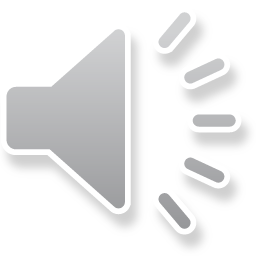